Arch Cape Watershed Finance Committee Minutes   -  August 8, 2021
Public Comment

Introductions & Scope of Work

Previous Financial Planning – Spring / Summer 2021.  (Methodology & Lessons Learned)

Our Work Ahead -  Assumptions, Unknowns, Scenarios

Next Steps and Meeting Schedule

Public Comment
1
Introductions & Scope of Work
Who everyone is?  Rick Gardner, Clark Binkley, Casey Short, Mike Wodtke, Beth Morey, Ben Hayes, Bill Campbell

Scope of Work Deliverables:

1) A Recommended long range financial plan, building upon the work done in August 2021:  October 19th Board Meeting

2) A Recommended sustainable operations management model: October 19th Board Meeting: December 21st Board Meeting  

3)  A Recommend governance model that is aligned with the management model:  January 18th Board Meeting
Today’s 
Focus
2
Previous Financial Planning Spring / Summer 2021
Forest Purchase

Timber Pricing and Revenue

Cost Factors

Cash Flows
3
Previous Financial PlanningForest Purchase (Dollars in 000’s)
August 2021                                             Actual
Purchase Price:                                                $ 5,350                                                $ 4,710
Funding:                                
     -  FLP Grant                                                        $ 3,500                                               $ 3,500                                                    
     -  Clatsop County                                                          250                                                      250
     -   ARPA*                                                                                                1,100                                                     960 
        -  Private Donations                                                500                                                       -   

 Balance Funds Remaining                                                                          
      - ARPA*                                                                   900                                            1,040
      - Other                                                                         -                                                424                                        

* 
 Funds are Federal ARPA ($ 2M)  – to be committed by 12/31/2024 & spent by 12/31/2026.
4
Previous Financial PlanningForest Operations
Revenue:
$900,000 ARPA funds ( balance of $ 2M Oregon Legislature funding) applied to offset One-Time Expenses and Logging Costs for 1st Harvest
Timber Harvest Revenue:  Base pricing set using Log Line data & escalates at 2 % per year
Some level of  private donations. (Varies by scenario)
$68,000 / yr tax levy for years 1-10  ($. 40 per $ 1,000 property value). (Varies by scenario)
Costs:
Timber Harvest Costs (factored into net revenue):   Best Estimate by Ben H and escalates 2% per year
One-time Operations Costs:  Best Estimate by Ben H and Dan S.
Ongoing Operations Costs: Projected by various sources, escalates 2% per year
Lessons 
Learned
Follow
5
Timber Harvest Revenue 
Pricing Volatility.   1999-2021
Pricing Swings
$702
$280
LESSON LEARNED: Log pricing relatively flat …. High year over year volatility
6
Timber Harvest Revenue
Determining Future Pricing Assumptions from Historical Data.  1999-2021
Pricing Swings
$702
Base Case
$552 / $505
$552 / $397
Risk Case
$280
LESSON LEARNED: When you log really matters
(Current log pricing higher than historic average and will likely fall
)7
Timber Harvest Revenue 
Pricing Assumptions To Be Used in Scenarios
The mill prices above are discounted by $15
The prices inflate 2% per year
LESSON LEARNED: Pricing Varies by Species.  Our Watershed is mostly Hemlock (WW) 
Assume near term pricing transitioning to average pricing over time
8
Financial Plan Update –AssumptionsForest Operations
Revenue:
$900,000 ARPA funds ( balance of $ 2M Oregon Legislature funding) applied to offset One-Time Expenses and Logging Costs for 1st Harvest
$59,000 / yr tax levy for years 1-10  ($. 35 per $ 1,000 property value)
No ongoing private donations included
Timber Harvest Revenue:  Base pricing set using Log Line data & escalates at 2 % per year
Costs:
Timber Harvest Costs (factored into net revenue):   Best Estimate by Ben H and escalates 2% per year
One-time Operations Costs:  Best Estimate by Ben H and Dan S. (vary by scenario)
Ongoing Operations Costs: Projected by various sources, escalates 2% per year.  (vary by scenario)
9
Scenarios
Baseline
10
Activities & Costs by Scenario
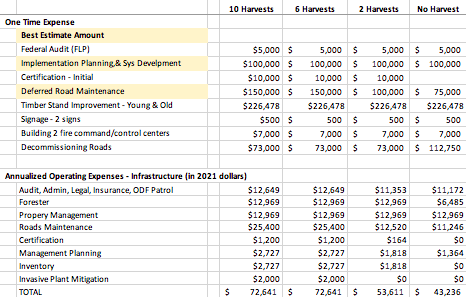 LESSON LEARNED: How much logging is done is a key driver of operations costs  … BUT difference in Timber Revenue more than offsets the cost difference (following slides)
11
10 Harvest (Baseline):   Harvest roughly every 5 years
6,781 Board Feet in 5 harvests over 18 years
14,404 Board Feet in 5 harvests over 20 years
Net & Cum
*
- Year of peak negative cum cash
*
12
6 Harvest:   2 Near term heavy harvest  ….  Hibernate for 25 years
6,542 Board Feet in 2 harvests over 3 years
14,404 Board Feet in 4 harvests over 15 years
Cum
Net
*
- Year of peak negative cum cash
*
13
2 Harvest:  Light Harvest near term …. No future harvests
2,425 Board Feet in 2 harvests over 4 years
Net
Cum
*
*
- Year of peak negative cum cash
14
No Harvest:    Minimize on going operational costs
Net
Cum
*
*
- Year of peak negative cum cash
Note:  $521,228 in ARPA funds and $350,000 in Donations
15
Financial Summary
8/18/21b
16
Our Work Ahead – Financial PlanningAugust – October 2023
Update Assumptions and Unknowns
Build - Review Scenarios and Sensitivity Analysis
Get Feedback from Community and Forest Management Committee
Present Recommendations to the Board on October 19th

After October Board meeting we will dive into the other two deliverables
2) A Recommended sustainable operations management model: October 19th Board Meeting: December 21st Board Meeting  
3)  A Recommend governance model that is aligned with the management model:  January 18th Board Meeting
17
Our Work Ahead- Financial PlanningAssumptions & Unknowns
One-Time Infrastructure Improvements:  We will do as much as ARPA funds allow.  Net $0 as it relates to the financial plan..
Ongoing Operations: 
     Timber Volume:
There is a new growth and yield model that projects the volume of timber.  There is no cable logging. How does the new volume compare to the previous model – is there much of a difference?  
Will there be logging in the source water protection area?  How does that affect volume? –
      Timber Pricing:
Timber will be sold as stumpage (lower price than individual logs).   Pricing will fluxuate around a mean.  How do we forecast pricing?
ARPA money cannot be used to offset logging costs.
      Sustaining Operations Elements:
Are the line items comprehensive?   What are more realistic cost estimates.  What inflation factor should be we used?
18
Our Work Ahead- Financial PlanningScenarios and Sensitivity Analysis
What are the scenarios in regards to logging / no logging?
What are alternative revenue streams -- stewardship funding (donations), grants, tax levy, rate increases?
How to engage the community and incorporate their feedback?
19
“Assumptions” Work to do before modeling scenarios
Add discount variable in model to address catastrophic conditions: <<Ben>>
Confirm assumptions in FPS model report that drive timber volume: <<David D & Ben H>>
Confirm stumpage pricing: <<Doug C & Ben H>>
Confirm operational line items, timing & and cost estimates:  <<Bill C & Mike A>>
Confirm inflation factor of costs:  <<Beth M & Mike W>>
Proposed Scenarios – with and without logging. <<Rick G, Beth M & Bill C>>
Determine options for levies (cap & duration)  <<Casey S>>
20
Meeting Schedule & Objectives
Meeting 2.  – Bring back refined / confirmed assumptions & identify logging scenarios. <<week of August 21st?>>
Meeting 3. – Bring back confirmed logging scenario and identify alternative revenue sources. <<week of September 4th?>>
Meeting 4. – Finalize scenarios and sensitivity analysis.  Prepare for Forest Management Committee and Community Outreach. <<week of September 18th?>>
Meeting 5 – Incorporate feedback and finalize recommendation to Board. <<week of October 2nd?>>
Next Meeting Date:  Thursday August 24th 8:30 – 10:30 via Zoom
21